Completeness of Randomized Kinodynamic Planners with State-based Steering
Stéphane Caron中, Quang-Cuong Pham光, Yoshihiko Nakamura中
中　Nakamura-Takano Laboratory, The University of Tokyo, Japan
光　School of Mechanical and Aerospace Engineering, Nanyang Technological University, Singapore
Motivation: VIP-RRT Benchmark
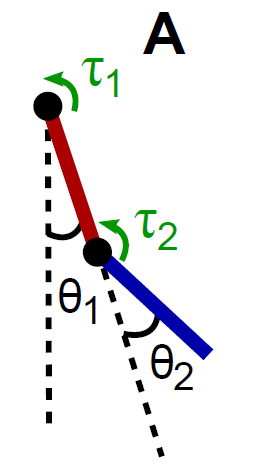 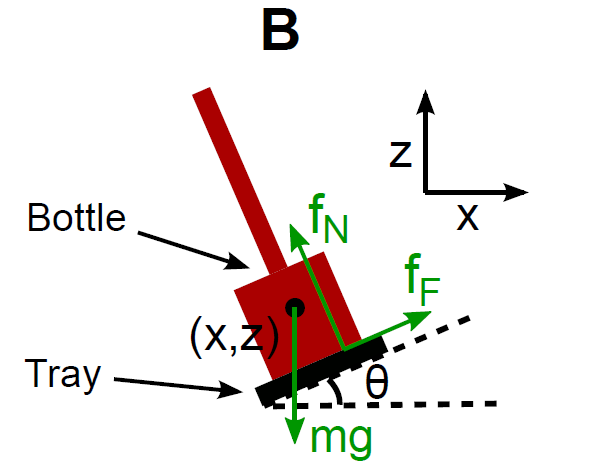 “Kinodynamic Motion Planners based on Velocity Interval Propagation” (RSS 2013)

Benchmark of Kinodynamic Planners
Observations: completeness?
Literature: did not help…
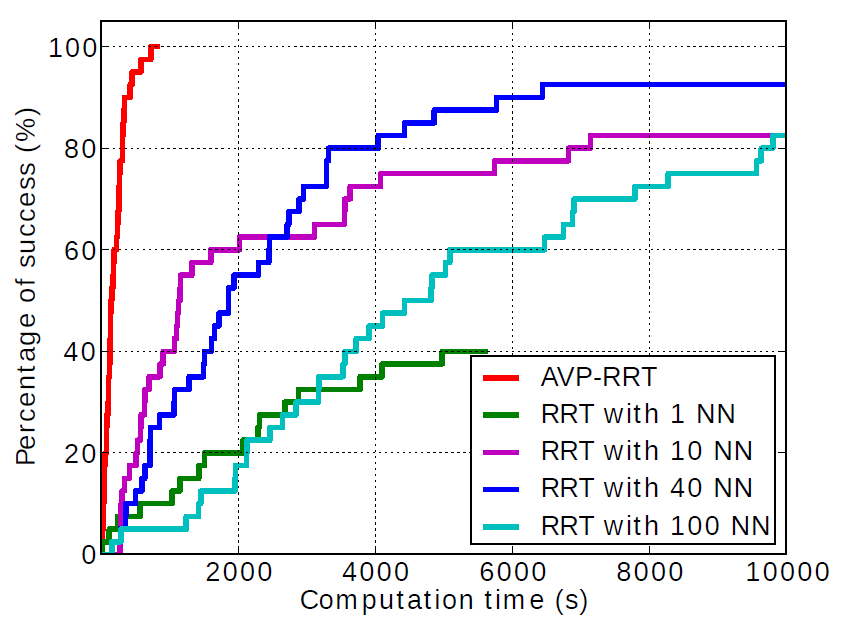 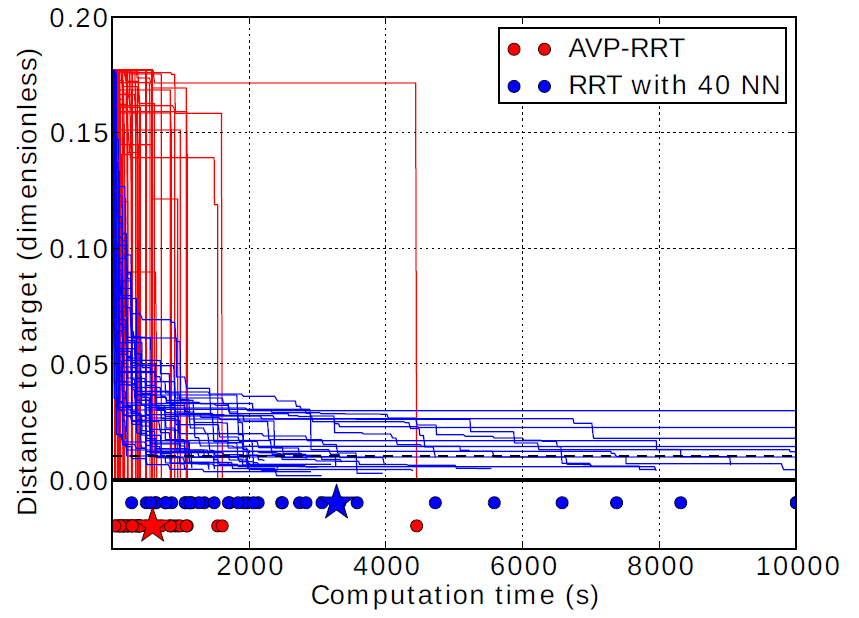 Theorem
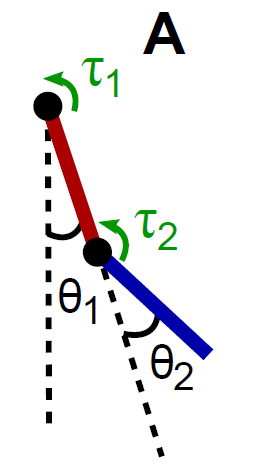 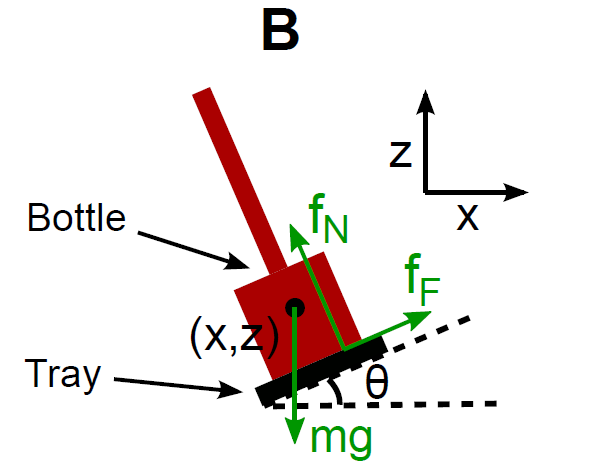 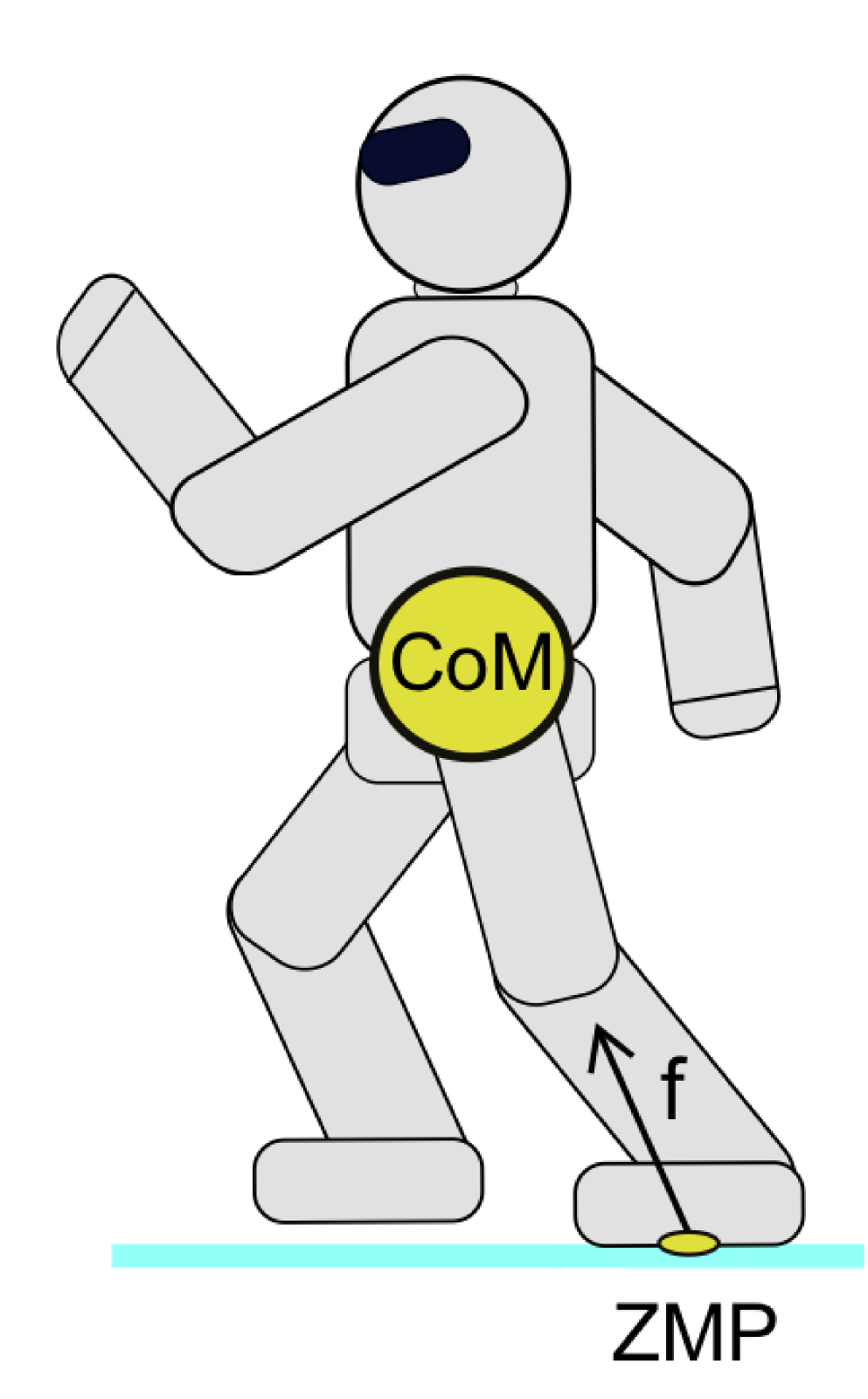 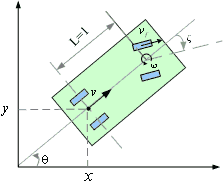 Completeness
?
Completeness: if there are solutions, return one, otherwise fail
Probabilistic Completeness: if there are solutions, find one with probability one as the number of iterations goes to infinity
Why proving completeness?
Kinodynamic Constraints
Three Examples
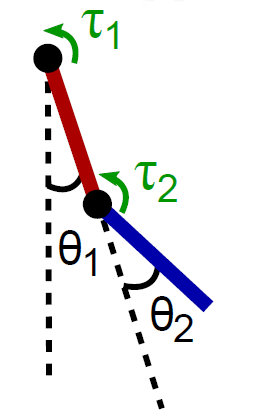 Pendulum with torque limits
Geometric: self-collisions
Non-holonomic: not when fully actuated
Dynamic: EoM, torque limits

Reeds-Shepp car
Geometric: obstacles
Non-holonomic: rolling without slipping
Dynamic: none

Humanoid
Geometric: foot contact, self-collisions, obstacles
Non-holonomic: not while surface foot contact
Dynamic: EoM, torque limits, frictional contact, ZMP balance
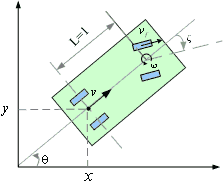 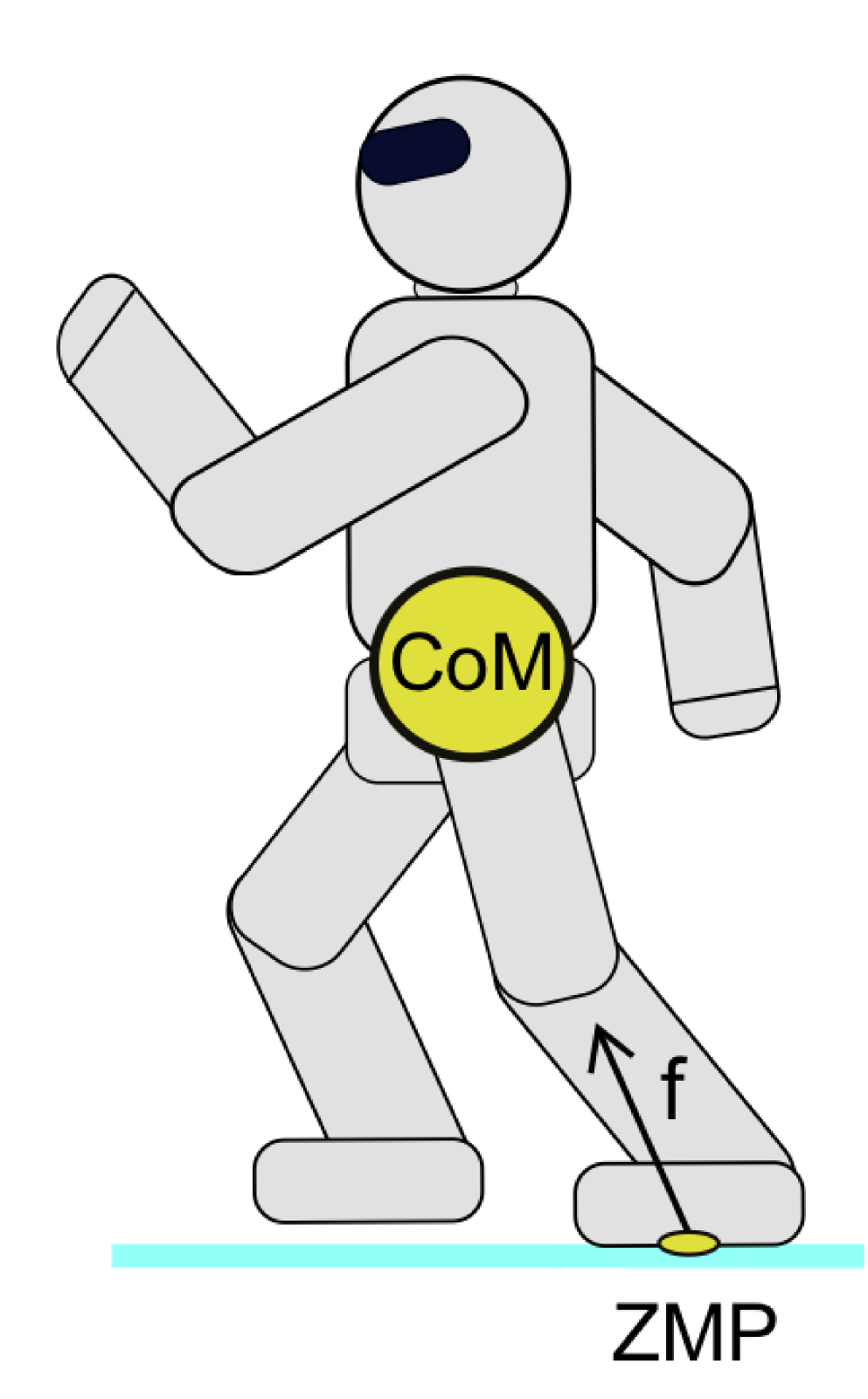 Randomized Motion Planner (RRT, PRM, …)
1) SAMPLE
State Space
2) PARENTS
3) STEER
Obstacle
&c.
Start
Steering
Control-based steering
Interpolate in Control Space
Use Forward Dynamics
State-based steering
Interpolate in State Space
Use Inverse Dynamics
Analytical steering
Exact control-state trajectories are known between pairs of states
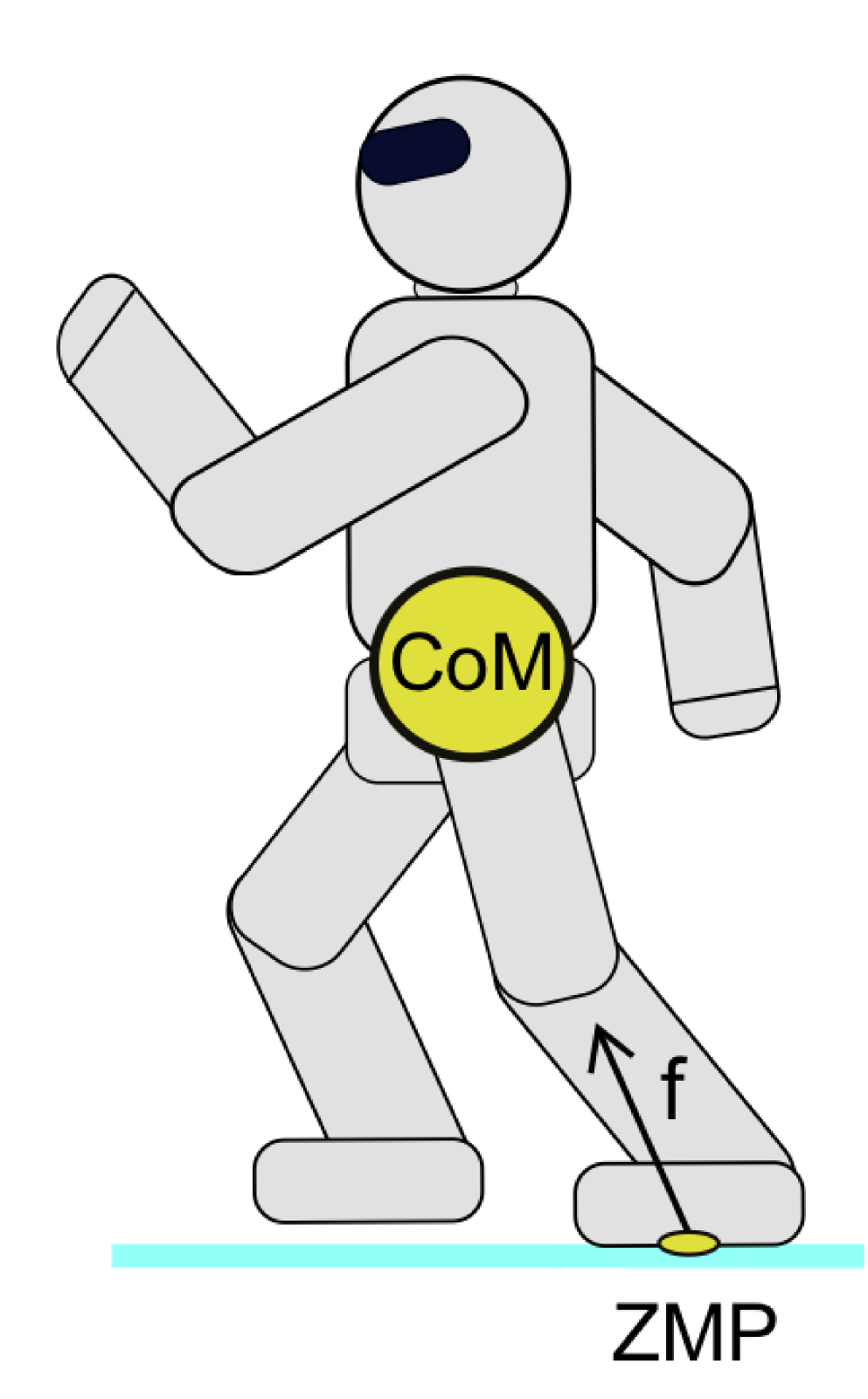 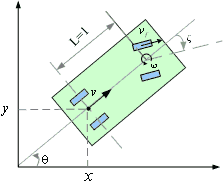 Comparison of Steering Approaches
This paper is about…
Kinodynamic Constraints
Steering
Theorem again
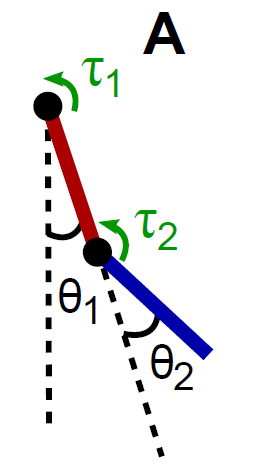 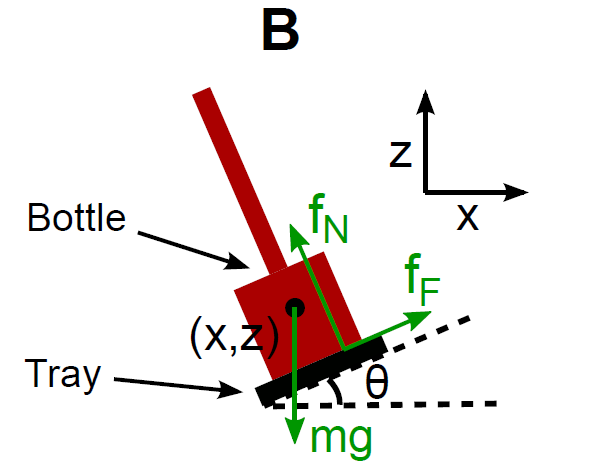 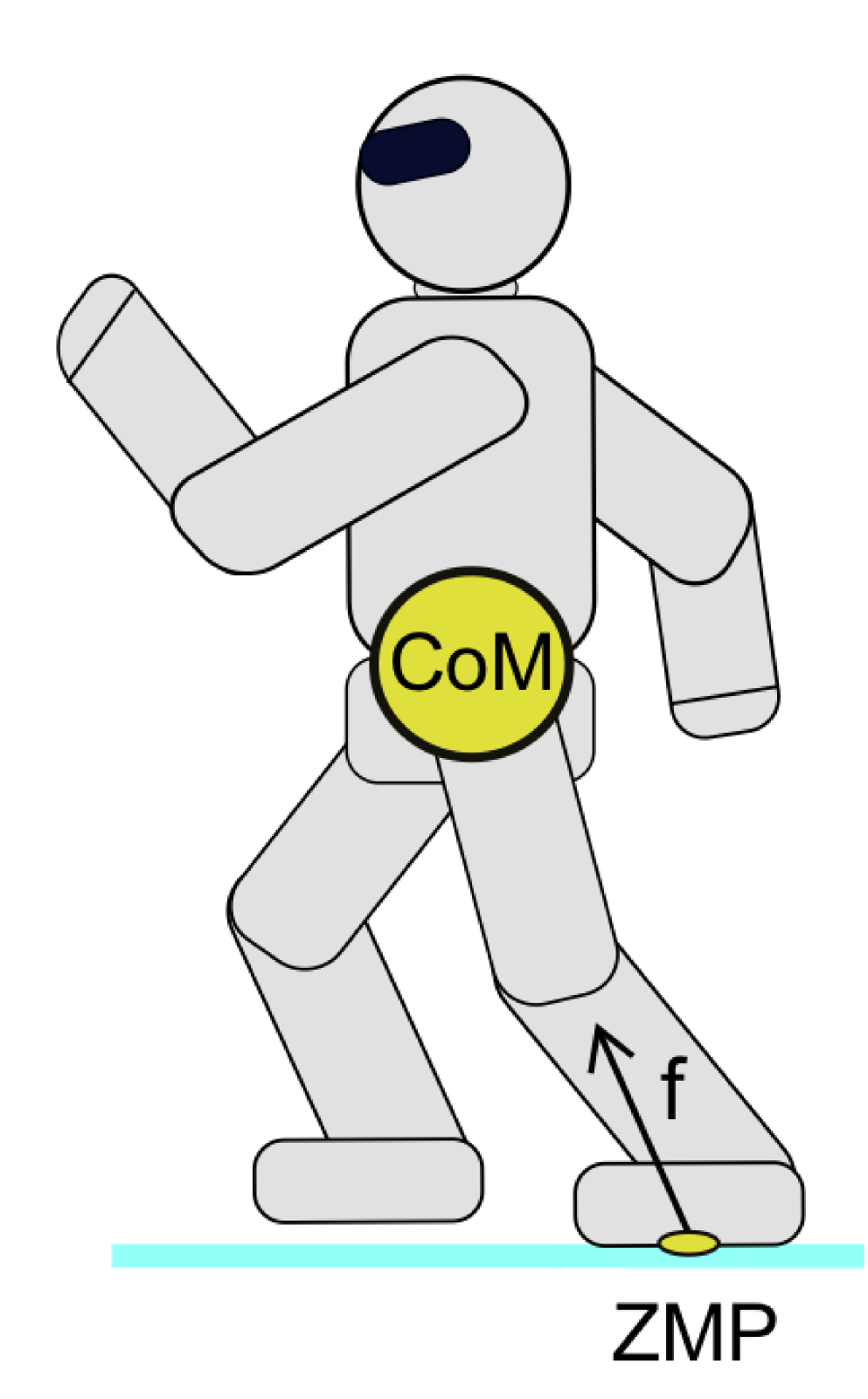 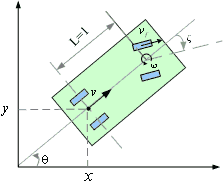 Keywording
State-based Steering
=
Trajectory Interpolation
+
Inverse Dynamics
Assumptions 4-6
Assumptions 1-3
Inverse Dynamics Assumptions
System
Pendulum Example
Smooth Inverse Dynamics
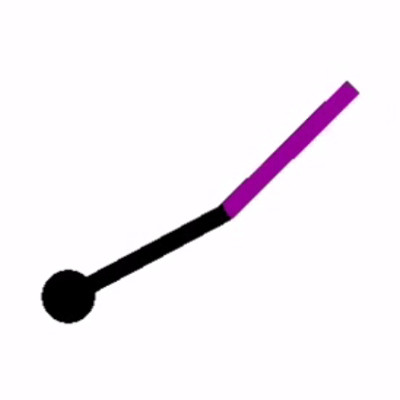 Interpolation Assumptions
Interpolation
State Space
Interpolated trajectories are smooth Lipschitz functions in both position and velocity
Interpolation: Smooth & Local
Interpolated trajectories stay within a neighborhood of their start and goal positions
Acceleration of interpolated trajectories converges to the discrete velocity derivative
Informal alert!
Theorem & Proof Sketch
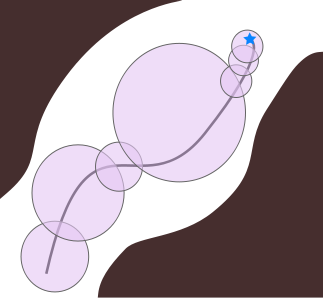 Proof outline:
Bound controls from Eq. of Motion
Decompose into distance and acceleration terms (Lipschitz, Assumptions 5 & 6)
Build an attraction sequence
Conclude as in [LaValle et al. (2001)]
On a concluding note
We proved probabilistic completeness for all planners using:
State-based steering (trajectory interpolation + inverse dynamics)
Compact control constraints
System assumptions:  “you can do Inverse Dynamics”
Interpolation assumptions:  “be smooth & local”
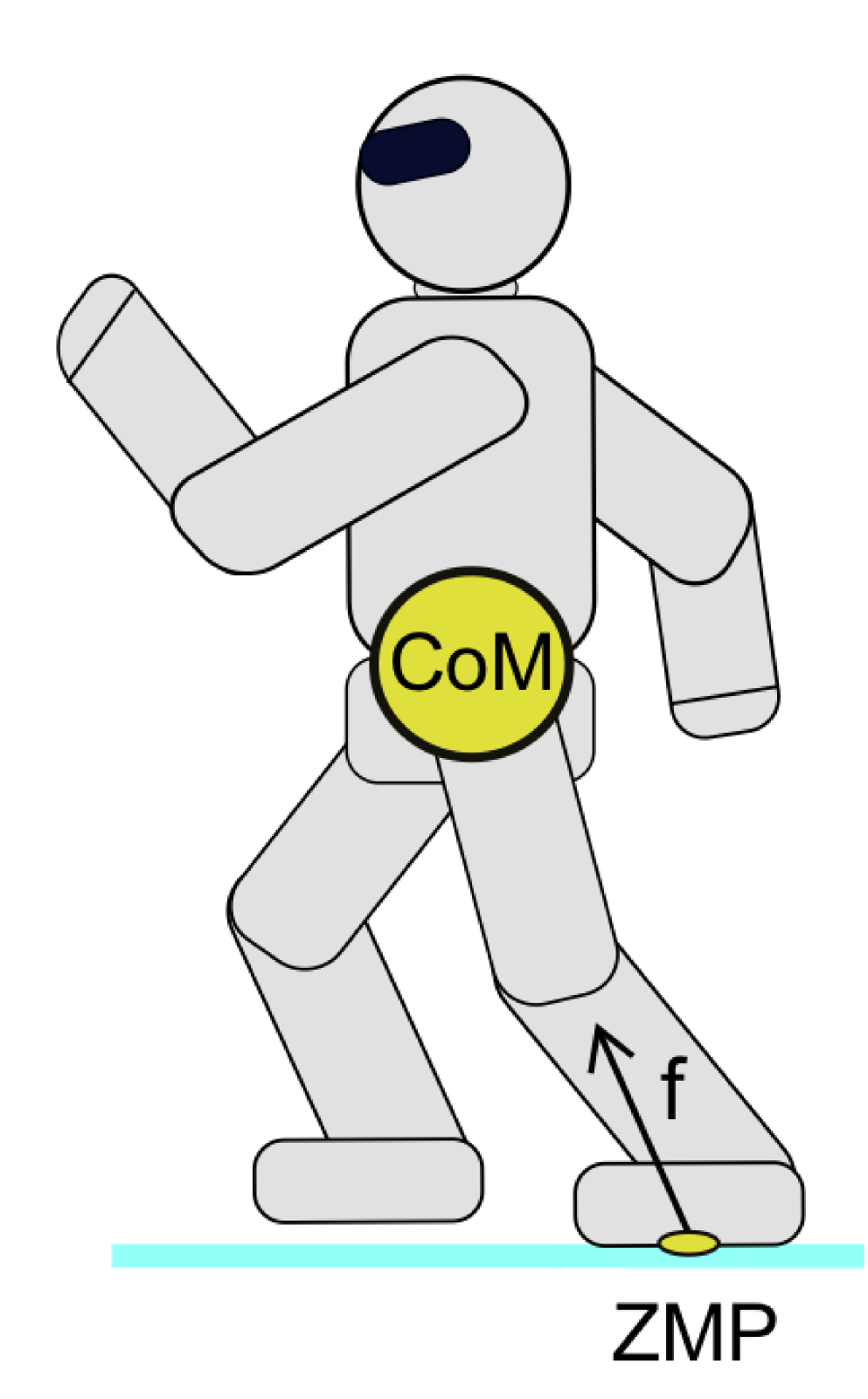 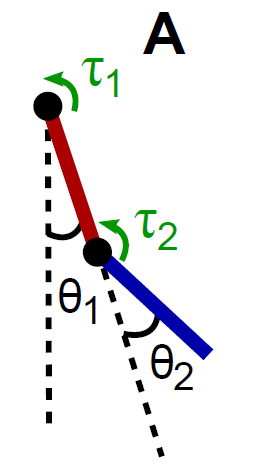 Thank you for your attention.
Extra Slides Section
Venture there at your own risk!
Back to the VIP-RRT Benchmark
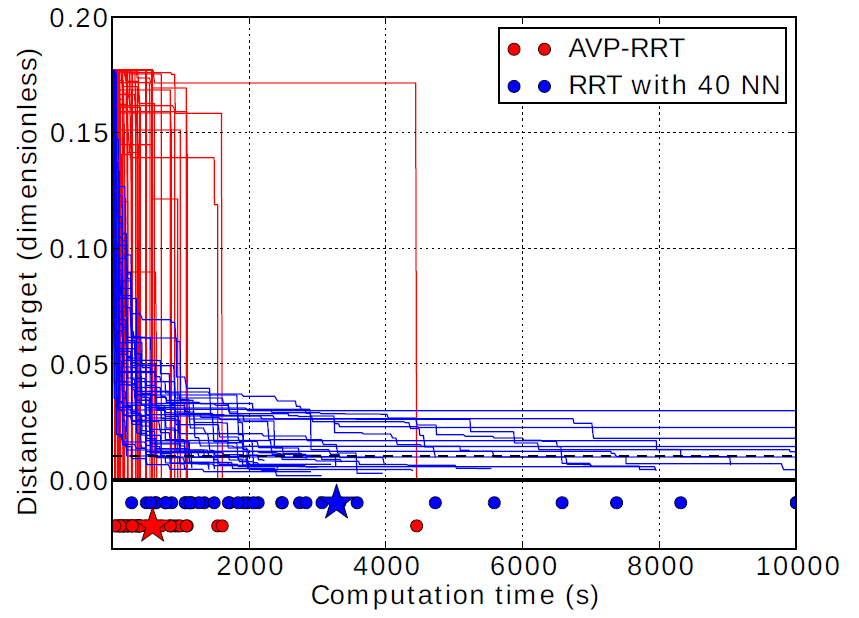 Acceleration-abusive
Interpolation
Assumptions you can check?
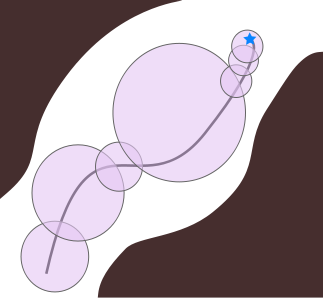 Check?
Half-way
Strong